به نام خدا

موضوع تحقيق: حسابرسي مالياتي موضوع ماده272 قانون مالياتهاي مستقيم

نام درس:   حسابرسی پیشرفته

نام استاد:   جناب آقاي دكتر یدالله نوری فرد

تهيه كننده :  بهنام عباس زاده و مهنازپناهی

دانشگاه آزاد اسلامی واحد علوم وتحقیقات قم

مهرماه 92
www.irhesabdaran.ir
قانون استفاده از خدمات تخصصی و حرفه ای حسابداران ذیصلاح به عنوان حسابدار رسمی
به منظور اعمال نظارت مالی بر واحدهای تولیدی، بازرگانی و خدماتی و همچنین حصول اطمینان از قابل اعتماد بودن صورتها ی مالی واحدهای مزبور در جهت حفظ منافع عمومی، صاحبان سرمایه و دیگر اشخاص ذیحق و ذینفع، به دولت اجازه داده می شود حسب مورد و نیاز، ترتیبات لازم را برای استفاده از خدمات تخصصی و حرف ای حسابداران ذیصلاح به عنوان حسابدار رسمی در موارد زیر به عمل آورد:
حسابرسی و بازرسی قانونی
الف ) شرکتھای پذیرفته شده یا متقاضی پذیرش در بورس اوراق بھادار.
ب ) شرکتھای سھامی عام و شرکت های تابعه و وابسته به آنها
ج ) شرکت های موضوع بندهای الف و ب ماده 7 قانون اساسنامه سازمان حسابرسی
د ) شعب و دفاتر نمایندگی شرکت های خارجی
ه ) موسسات و نهاد های عمومی غیر دولتی و شرکت ها ، سازمان ها و موسسات تابعه و وابسته به آنها
و ) سایر اشخاص حقوقی و حقیقی زیر :
1 - شرکت های سهامی خاص و سایر شرکت ها و موسسات انتفاعی غیر تجاری
2 - شرکت ها و موسسات تعاونی و اتحادیه های آنها
3 - اشخاص حقیقی که طبق مقررات قانونی مربوط ، مکلف به نگهداری دفاتر قانونی هستند
www.irhesabdaran.ir
موضوع ماده 272 ق.م.م:حسابرسی مالیاتی
ماده ۲۷۲ : مطابق ماده 272 ق.م.م سازمان حسابرسی جمهوری اسلامی ایران و حسابداران رسمی و موسسات حسابرسی عضو جامعه حسابداران رسمی که عهده دار وظایف حسابرسی و بازرسی قانونی یا حسابرسی اشخاص هستند در صورت درخواست اشخاص مذکور مکلفند گزارش حسابرسی مالیاتی طبق نمونه ای که از طرف سازمان امور مالیاتی تهیه می شود،تنظیم کنند و جهت تسلیم به اداره امور مالیاتی مربوط در اختیار مودی قرار دهند.گزارش اخیر ذکر باید شامل موارد زیر باشد:   

الف) اظهار نظر نسبت به کفایت اسناد و مدارک حسابداری برای امر حسابرسی طبق مفاد قانون مالیات مستقیم و مقررات مربوط به رعایت اصول و ضوابط استانداردهای حسابداری.
ب) تعیین درآمد مشمول مالیات بر اساس مفاد این قانون و مقررات مربوط.
ج) اضهار نظر نسبت به مالیات‌های تکلیفی که مودی به موجب قانون مکلف به کسر و پرداخت آن به سازمان امور مالیاتی بوده است.
د) سایر مواردی که در نمونه گزارش حسابرسی مالیاتی مورد نظر سازمان امور مالیاتی کشور تعیین خواهند شد.
.
www.irhesabdaran.ir
موضوع ماده 272 ق.م.م:حسابرسی مالیاتی
*** مطابق تبصره (1) ماده 272 ق.م.م اداره امور مالیاتی گزارش حسابرسی مالیاتی را بدون رسیدگی قبول و مطابق مقررات برگ تشخیص صادر می کند، قبول گزارش حسابرسی موکول به آن است که مودی گزارش حسابرسی مالی نسبت به صورت های مالی که طبق استانداردهای حسابرسی که توسط همان حسابدار رسمی یا موسسه حسابرسی تنظیم شده باشد را ضمیمه گزارش حسابرسی مالیاتی همراه با اظهارنامه مالیاتی یا حداکثر سه ماه از تاریخ انقضای مهلت تسلیم اظهارنامه، تسلیم اداره مالیاتی مربوط نموده است.



***مطابق تبصره (2) ماده 272 ق.م.م سازمان امور مالیاتی کشور می تواند حسابرسی صورت‌های مالی و تنظیم گزارش مالیاتی اشخاص حقیقی و حقوقی را به حسابداران رسمی یا موسسات حسابرسی واگذار نماید.در این صورت پرداخت حق‌الزحمه، طبق مقررات مربوط به عهده سازمان امور مالیاتی می باشد.
www.irhesabdaran.ir
آيا اطلاق واژه حسابرسي به حسابرسي مالياتي صحيح است ؟
حسابرسي و مفهوم آن 
      حسابرسي به مفهوم عام آن عبارت است از انطباق ادعاهاي قابل اندازه گيري با معيارهاي از پيش تعيين شده توسط رسيدگي كننده مستقل و ارائه گزارش نتايج.

انواع خدمات اعتبار بخشي حسابرسان
الف- حسابرسي(Audit) 
ب- اعتبار بخشي(Attestation) 
ج- اطمينان بخشي(Assurance)
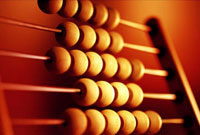 www.irhesabdaran.ir
انواع حسابرسي
هدف آن بررسي دقت و صحت صورتهاي مالي در يك دوره معين و انطباق آن با اصول پذيرفته شده حسابداري است ودر نهايت منجر به صدور گزارش و اظهار نظر حرفه اي در خصوص صحت و سقم عملیات و اعداد و ارقام مندرج در صورتهاي مالي مي شود.
حسابرسي       مالي
حسابرسي     عملياتي
هدف آن اثربخشي ، كارايي ، صرفه و صلاح اقتصادي است.
اين نوع حسابرسي بر رعايت مقررات و استاندارد هاي وضع شده تاكيد دارد. به طوري كه حسابرس با وجود چنين مقررات و قوانين و استانداردهايي قادر خواهد بود ،اظهار نظر كند در تهيه صورتهاي مالي مقررات مربوط رعايت شده ياخير.
حسابرسي      رعايت
www.irhesabdaran.ir
حسابرسي مالياتي در كدام دسته از خدمات اعتبار بخشي حسابرسان و انواع حسابرسي قرار مي گيرد ؟
چه خدمتي
چه نوع حسابرسي
برخي صاحب نظران بر اين باورند كه حسابرسي مالياتي نوعي حسابرسي رعايت (يكي از انواع خدمات اعتبار دهي) است در صورتي كه در حسابرسي رعايت نيز حسابرسان صرفا به به ميزان رعايت ادعا با ضوابط از پيش تعيين شده اظهار نظر مي كنند و مورد ادعا را تعيين نمي كنند. 

در صورتي كه حسابرسي مالياتي را نوعي حسابرسي رعايت فرض كنيم در اين صورت گزارش حسابرس مالياتي بايد حاكي از رعايت قوانين و مقررات توسط مودي باشد و نه تعيين درآمد مشمول ماليات.

تنها استاندارد قابل انطباق با حسابرسي مالياتي در حال حاضر ، استاندارد اظهار نظر نسبت به ذخيره ماليات به عنوان يكي از اقلام صورتهاي مالي است(استاندارد حسابرسي 800). در اين نوع گزارش حسابرس نسبت به كفايت ذخيره ماليات به عنوان يك قلم از صورتهاي مالي اظهار نظر مي كند و اين اظهار نظر به منزله تشخيص يا تعيين ادعا(ذخيره ماليات ) نخواهد بود.
دستور العمل حسابرسی مالیاتی برای حسابداران رسمی و موسسات حسابرسی عضو جامعه حسابداران رسمی ایران موضوع                                                                                                                 بخشنامه 200/56358/ص مورخ 1388/06/11
نمونه گزارش حسابرسی مالیاتی موضوع ماده 272 ق.م.م توسط سازمان امور مالیاتی کشور تنظیم و جهت استفاده سازمان حسابرسی و حسابداران رسمی منتشر شده لذا سازمان حسابرسی و حسابداران رسمی و موسسات حسابرسی عضو جامعه حسابداران رسمی ایران ملزم هستند در تهیه گزارش شرکتها و موسسات حسابرسی دقیقاً وفق فرم مذکور‌عمل نمایند، به نحوی که پاسخ تمام قسمتهای آن از جمله معاملات با اشخاص ثالث، مالیات‌های تکلیفی و هزینه‌ها دقیقاً داده شود.علاوه بر دقت در مندرجات فرم یاد شده و پاسخگویی به هریک از موارد، حسابداران مزبور در رسیدگی و تنظیم گزارش ملزم به رعایت قوانین و مقررات مالیاتی و استاندارد‌های حسابرسی می باشندکه در این مقوله به ذکر برخی نکات مهم به شرح زیر اکتفا می شود:


 (1مبنای درآمد مشمول مالیات، قانون مالیات‌های مستقیم و مقررات مربوط به آن است که عندالاقتضاء با در نظر گرفتن سایر قوانین موضوعه از جمله قانون تجارت، قوانین بودجه سنواتی، و اساسنامه قانونی شرکتهای دولتی و استاندارد‌های حسابداری (تا آن حد که مغایرت آشکار با قانون مالیات های مستقیم نداشته باشد) اعمال می شود.
دستور العمل حسابرسی مالیاتی برای حسابداران رسمی و موسسات حسابرسی عضو جامعه حسابداران رسمی ایران موضوع                                                                                                                 بخشنامه 200/56358/ص مورخ 1388/06/11
2) در تعیین درآمد مشمول مالیات، شرایط و احکام هزینه های قابل قبول و استهلاک موضوع فصل دوم از باب چهارم (مواد 147 تا 151) و مصوبه هیأت وزیران و وزیر امور اقتصاد و دارایی حسب مورد درباره هزینه های قابل قبول ملاک عمل خواهد بود.


3) هرگاه حسابرس مالیاتی در اجرای بند الف ماده 272 ق.م.م به موارد ایرادی برخورد نماید که به اعتبار دفاتر خللی وارد نماید و تعیین درآمد واقعی مشمول مالیات امکان پذیر نباشد ضمن درج موارد ایراد در گزارش خود، درآمد مشمول مالیات را تعیین خواهد کرد و در صورتی که دفاتر و اسناد و مدارک مزبور برای محاسبه درآمد مشول مالیات به نظر حسابرس مالیاتی به علت عدم رعایت موازین و آیین نامه مربوط به روش نگهداری دفاتر و اسناد و مدارک و نحوه ثبت وقایع مالی و  چگونگی تنظیم صورت‌های مالی نهایی مورد قبول واقع نشود باید دلایل رد دفاتر را حداکثر ظرف مدت 1 ماه پس از انقضای مدت تسلیم اظهارنامه به اداره امور مالیاتی ذیربط و مودی کتباً اعلام نماید تا اداره امور مالیاتی نظر هیأت موضوع بند 3 ماده 97 قانون مذکور را اخذ نماید.
www.irhesabdaran.ir
موارد رد دفاتر قانونی

a) در صورتی که دفاتر ارائه شده به نحوی از پلمپ خارج شده ویا فاقد یک یا چند برگ باشد.
b) عدم ثبت یک یا چند فعالیت مالی در دفاتر به شرط احراز  
c) ثبت تمام یا قسمتی از یک فعالیت در حاشیه
d) ثبت تمام یا قسمتی از یک فعالیت (آتیکل) بین سطور
e) تراشیدن و پاک کردن و محو کردن مندرجات دفاتر به منظور سوءاستفاده 
f) جای سفید گذاشتن بیش از حد معمول در صفحات وسفید ماندن تمام صفحه در دفتر روزنامه 
g) بستانکار شدن حساب های نقدی و بانکی، مگراینکه حساب های بانکی با صورت حساب بانک مطابقت نماید ویا بستانکارشدن حساب های بانکی یا نقدی ناشی از تقدم وتأخر ثبت حساب ها باشد که دراین صورت موجب رد دفتر نیست. 
 h) تأخیر تحریردفاتر 
i) عدم ثبت عملیات شعبه یا شعب در دفاتر مرکز طبق مقررات ماده ۱۵ این آئین نامه.
www.irhesabdaran.ir
موارد رد دفاتر قانونی 

j) اشتباه حساب حاصل در ثبت عملیات مؤسسه در صورتی که نسبت به اصلاح آن طبق مقررات تبصره ماده ۱۱ این آئین نامه اقدام  
    نشده باشد.
k) در صورتی که مؤدیان مالیاتی حسب مورد از اوراق مخصوص موضوع ماده ۱۶۹ قانون مالیات های مستقیم استفاده ننمایند.
m) عدم ارائه یک یا چند جلد از دفاتر ثبت وپلمپ شده (ولونانویس).
n) استفاده از دفاتر ثبت وپلمپ شده سال های قبل (با توجه به مقررات ماده ۳ این آئین نامه)
p) عدم تطبیق مندرجات دفاتر با اطلاعات موجود درسیستم های الکترونیکی در مورد اشخاصی که از سیستم های مذکور استفاده می نمایند.
www.irhesabdaran.ir
موارد رد دفاتر قانونی

q) ثبت هزینه ها ودرآمدها وهر نوع اعمال واقلام مالی غیر واقع در دفاتر به شرط احراز(توضیح آنکه ثبت هزینه هائی که وقوع آن محقق بوده اما به دلایل خاص قانونی قابل قبول از حیث مالیاتی نیست وبرگشت داده می شود، به منزله ثبت هزینه های غیر واقع تلقی نمی شود.)

تبصره) در مورد بند ۶ این ماده چنانچه سفید ماندن جهت ثبت تراز افتتاحی باشد موجب رد دفاتر نخواهد بود و همچنین سفید ماندن ذیل صفحات دفتر در آخر هرروز یا هرهفته یا هر ماه به شرطی که اسناد دارای شماره ردیف بوده و قسمت سفید مانده با خط بسته شود، به اعتبار دفتر خللی وارد نمی آورد.
www.irhesabdaran.ir
دستور العمل حسابرسی مالیاتی برای حسابداران رسمی و موسسات حسابرسی عضو جامعه حسابداران رسمی ایران موضوع                                                                                                                 بخشنامه 200/56358/ص مورخ 1388/06/11
4) چنانچه تا موعد مقرر ترازنامه و حساب سود و زیان و یا حساب درآمد و هزینه و حساب سود و زیان حسب مورد تسلیم اداره امور مالیاتی ذیربط نشده باشد رسیدگی و تعیین درآمد مشمول مالیات به عهده اداره امور مالیاتی خواهد بود.



 5) در صورتی که قبل و یا بعد از صدور برگ تشخیص، حسب اطلاعات و مدارک بدست آمده نسبت به گزارش حسابرس مالیاتی در خصوص رعایت قوانین و مقررات تجاری، مالیاتی، و سایر قوانین و مقررات مرتبط با فعالیت شخص مورد رسیدگی تنها در مورد ثبت فعالیت های مالی به بررسی دفاتر و اسناد نیاز باشد، اداره امور مالیاتی موضوع را کتباً از حسابدار رسمی یا موسسه حسابرسی و مودی حسب مورد استعلام خواهد نمود.
دستور العمل حسابرسی مالیاتی برای حسابداران رسمی و موسسات حسابرسی عضو جامعه حسابداران رسمی ایران موضوع                                                                                                                 بخشنامه 200/56358/ص مورخ 1388/06/11
6) در صورتی که قبل از صدور برگ تشخیص، حسب مورد مالیات نسبت به گزارش حسابرسی مالیاتی در خصوص تعیین درآمد مشمول مالیات بر اساس قوانین و مقررات مالیاتی به ویژه مقررا ت فصل هزینه‌های قابل قبول و استهلاک و اظهار نظر نسبت مالیات‌های که مودی به موجب قانون مکلف به کسر و پرداخت آن به سازمان امور مالیاتی کشور بوده است (مالیات تکلیفی) به توضیحات تکمیلی و مدارکی نیاز باشد باید مطابق (قسمت پنجم) فوق اقدام شود. مودی یا حسابدار رسمی یا موسسه حسابرسی مکلف است، حداکثر ظرف یک ماه از تاریخ ابلاغ، اسناد و مدارک و دفاتر موضوع قسمت پنجم و توضیحات و اطلاعات تکمیلی و مدارک موضوع این بند را حسب مورد به ادارهً امور مالیاتی ارائه نماید. 

7) در مواردیکه استعلام به عمل آمده در خصوص اعمال معافیتهای مقرر در قانون مالیاتهای مستقیم و سایر قوانین ذیربط در مهلت موضوع قسمت ششم این دستور العمل از طرف حسابرس مالیاتی پاسخی داده نشود و یا پاسخ ارائه شده توسط حسابرس مالیاتی مورد قبول اداره امور مالیاتی (ممیز کل) قرار نگیرد در این صورت اداره امور مالیاتی با قبول رسیدگی و تعیین درآمد مشمول مالیات قبل از کسر معافیت توسط حسابرس مالیاتی نسبت به چگونگی معافیتها و تعیین مطابقت قوانین و مقررات مالیاتهای مستقیم و بخشنامه و آرای شورای مالیاتی و دستور العمل‌های سازمان امور مالیاتی کشور اقدام خواهد نمود.
دستور العمل حسابرسی مالیاتی برای حسابداران رسمی و موسسات حسابرسی عضو جامعه حسابداران رسمی ایران موضوع                                                                                                                 بخشنامه 200/56358/ص مورخ 1388/06/11
8) کلیه درآمدهای ابرازی یا شناخته شده توسط حسابرس مالیاتی از جمله درآمد حاصل از تسعیر دارایی‌ها و بدهی‌ها ارزی مشمول مالیات است،مگر آنکه دلایل قانونی مبنی بر معافیت تمام یا برخی اقلام معرفی شده و یا به لحاظ تعلق مالیات به طریق خاص (مواردی که طبق مقررات قانون مالیات‌های مستقیم دارای نرخ جداگانه ای هستند مانند نقل و انتقال قطعی املاک، حق واگذاری محل، درآمد اجاره، انتقال سهام، سود حاصل از سرمایه گذاری و...) از شمول مالیات بر درآمد اشخاص حقوقی موضوع ماده 105 ق.م.م مستثنی شده باشد.

9) در مورد تعدیلات باید کلیه اقلام بستانکار حساب تعدیلات سنواتی به درآمد مشمول مالیات افزوده شود.مگر آنکه به طریقی در درآمد مشمول مالیات سنوات قبل منظور شده و یا از معافیت قانونی برخوردار باشد و یا طرف حساب آن هزینه ای بوده است که بوسیله مأموران مالیاتی غیر قبال قبول تلقی و از حساب هزینه برگشت شده باشد و اقلام بدهکار حساب تعدیلات سنواتی نیز، چنانچه ماهیت هزینه قابل قبول را داشته و قبلاً به حساب هزینه منظور نشده باشد، باید جزو هزینه های قابل قبول محسوب شود.
جایگاه حسابرسی مالیاتی در دنیا                     نقطه نظر صاحب نظران در خصوص حسابرسی مالیاتی
و
غلامرضا سلامی(حسابدار رسمی-خبره-مستقل):
استقلال حسابرس به موجب وابستگی اقتصادی به کار فرما خدشه دار می شود.
ماده 272  قانون م م حسابدار رسمی را مکلف به انجام  حسابرسی می کند.
ممیزین مالیاتی جهت تشخیص مالیات صورتهای مالی را ملاک عمل قرار دهد.
در هیچ جای  دنیا چیزی به نام حسابرس مالیاتی وجود ندارد. 
راهکار آن ارایه صورتهای مالی در سطح گسترده می باشد .
باید صورتهای مالی حسابرسی شده  ملاک عمل قرار گیرد .
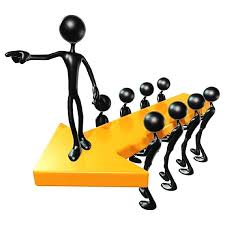 www.irhesabdaran.ir
دکتر حساس یگانه
از لحاظ نظری  چیزی به نام حسابرسی مالیاتی وجود ندارد در واقع مبانی در حسابرسی برای این امر وجود ندارد.
اهمیت در ماده 272  ذکر نگردیده است.
در حسابرسی مالی امکان متقاعد شدن از طریق مدارک
   غیر رسمی وجود دارد.لیکن در حسابرسی مالیاتی
   مدارک می بایست موجود باشد.
اختلاف زیاد بین قوانین موضوعه با استانداردهای حسابداری
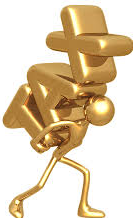 www.irhesabdaran.ir
مصاحبه با آقای مهرادفر (مدیر ارشد حسابرسی موسسه مفید راهبر)
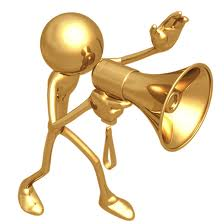 به نظر میرسد،محدودیت های  موجود در حوزه های مالیاتی و نبود زمان کافی  موجب شده است که حسابرسی مالیاتی را حسابداران رسمی انجام دهند از طرفی اختلاف میان اصول حسابداری و قوانین موضوعه موجب اختلاف بین حسابداری مالی و مالیاتی گردیده و نیز فشار وارده به ممیزین خود موجب نوعی روند فساد و ایجاد روابط غیر رسمی می گردد
www.irhesabdaran.ir
بررسی قسمتهای مختلف گزارش حسابرسی مالیاتی
مقدمه و حدود رسیدگی
قسمت اول: توضیحات مربوط به مودی
قسمت دوم: اطلاعات مربوط به اظهارنامه و سوابق مالیاتی
قسمت سوم: توضیحات مربوط به دفاتر و اسناد و مدارک و مندرجات آنها
قسمت چهارم: توضیحات مربوط به حسابها
قسمت پنجم: معاملات با اشخاص وابسته
قسمت ششم: ذکر انواع فعالیتهای مودی طبق دفاتر
قسمت هفتم: مالیات تکلیفی
قسمت هشتم: حقوق و دستمزد
قسمت نهم: تسهیلات دریافتی
قسمت دهم: معافیتها
قسمت یازدهم: معافیت مالیاتی مربوط به  طرح وتوسعه موضوع ماده 138 قانون مالیاتهای مستقیم
قسمت دوازدهم: فهرست صادرات و ما به ازاء دریافتی
قسمت سیزدهم: فعالیتهای پیمانکاری
قسمت چهاردهم: نحوه محاسبه و انعکاس پیمانهای بلند مدت
قسمت پانزدهم: رسیدگی به هزینه ها و تعیین اقلام غیر قابل قبول
قسمت شانزدهم: خلاصه وضعیت رسیدگی به منابع مختلف درآمدی
قسمت هفدهم: تجدید ارزیابی
قسمت هجدهم: تعدیلات سنواتی
قسمت نوزدهم: جدول تعیین درآمد مشمول مالیات
بند مقدمه و حدود رسیدگی
(1اظهارنامه مالیاتی، ترازنامه، صورت سود و زیان و جداول پیوست آن مربوط به شرکت ….. برای سال مالی منتهی به 29 اسفند ماه  13**که توسط هیات مدیره آن تهیه و تائید شده، مورد حسابرسی مالیاتی این موسسه قرارگرفته است. مسئولیت این موسسه اظهارنظر نسبت به کفایت اسناد و مدارک حسابداری شرکت برای امر حسابرسی مالیاتی، تعیین درآمد مشمول مالیات و اظهارنظر نسبت به کسر و پرداخت مالیاتهای تکلیفی طبق مقررات مربوط، به اتکای رسیدگیهای انجام شده جهت تهیه گزارش حسابرسی مالی مورخ …. این موسسه نسبت به صورتهای مالی و نیز براساس حسابرسی مالیاتی انجام شده، نسبت به اسناد و مدارک و دفاتر قانونی مودی است.
(2حسابرسی این موسسه، براساس مفاد قانون مالیاتهای مستقیم مصوب اسفندماه 1366و اصلاحیه بعدی وهمچنین اصلاحیه مصوب 1380/11/27ومقررات مربوط، استانداردهای حسابرسی، مصوبات سازمان امورمالیاتی کشور و دستورالعمل  حسابرسی  انجام شده است.
قسمت اول: توضیحات مربوط به مودی
این قسمت شامل موارد زیر می باشد:
مشخصات مودی طبق مدارک رسمی.
این قسمت از آگهی تأسیس شرکت تکمیل می‌شود.

2) نشانه اقامتگاه قانونی / فعالیت شغلی. 

3) سایر مشخصات مثل کارت بازرگانی، پروانه بهره برداری و.....

4)اطلاعات مربوط به قرارداد حسابرسی مالی و مالیاتی.
مودیان موظفند یک نسخه از قراداد حسابرسی مالی و مالیاتی را به همراه اظهارنامه مالیاتی خود در تاریخ 31 تیر ماه  هر سال تسلیم اداره امور مالیاتی نموده و رسید دریافت کنند.

5) اطلاعات مربوط به انتخاب بازرس در مجمع عمومی.
این قسمت را می‌توان از  طریق آگهی روزنامه رسمی مربوط به انتخاب بازرس تکمیل نمود.
قسمت اول: توضیحات مربوط به مودی
6) ذکرانواع فعالیت شخص حقوقی و تاریخ شروع آن طبق مدارک:
این قسمت می‌تواند از ماده 2 اساسنامه شرکت مذبور و یا آگهی تأسیس تکمیل گردد.

7) نوع شخصیت حقوقی:
مطابق ماده 20 قانون تجارت شرکتهای ایرانی به هفت قسم تقسیم می گردند:
الف) شرکت سهامی، ب) شرکت با مسئولیت محدود، ج) شرکت تضامنی، د)شرکت مختلط غیر سهامی، ه) شرکت مختلط سهامی، د)شرکت نسبی، و) شرکت تعاونی. 

8) بررسی میزان سرمایه با ذکر سرمایه پرداخت شده و ذکر تغییرات حاصله در طی سال مورد رسیدگی  و حق تمبر پرداختی، در صورت کاهش سرمایه "ذکر اینکه قبلا"  از محل اندوخته ها و یا طبق مقررات ماده 4 قانون تنظیم بخشی از مقررات تسهیل و نوسازی صنایع کشور مصوب 82/05/26 افزایش سرمایه صورت گرفته یا خیر ؟ و تعیین اثر مالیاتی در صورت کاهش.

*مواد قانونی مرتبط با این قسمت شامل [مفاد مواد 48، 51، 210، 211 قانون مالیات‌های مستقیم] می‌باشد که به تشریح آن 
می پردازیم.
قسمت اول: توضیحات مربوط به مودی
9) اسامی مدیران شخص حقوقی و صاحبان امضا مجاز( موظف و غیر موظف) با ذکر درصد سهام:
در این قسمت اسامی کلیه اعضای هیأت مدیره بایستی آورده شود.( با استفاده از آگهی روزنامه رسمی و یا صورتجلسات مجمع عمومی).
 


10) تعداد شعب، نمایندگیها و فروشگاه‌ها:
 منظور از نمایندگی دراین بند عبارتست از دفاتر کاری متعلق به شرکت که در نقاطی خارج از مرکز فعالیت شرکت واقع است و به عنوان شعبه به ثبت نرسیده است.
www.irhesabdaran.ir
قسمت دوم: اطلاعات مربوط به اظهارنامه و سوابق مالیاتی
این قسمت شامل موارد زیر است:

1) سال مالی شرکت از 1300/01/01 تا 1300/12/29 می باشدکه عملکرد مورد رسیدگی سال …...می باشد‌.
   
2) مشخصات اظهارنامه، ترازنامه و صورت  حساب سود و زیان تسلیم شده:
الف) منظور از تاریخ تسلیم اظهارنامه تاریخ تحویل اظهارنامه به اداره دارایی می‌باشد.(آخرین تاریخ تسلیم اظهارنامه 31 تیر ماه سال مورد رسیدگی می‌باشد.
ب) شماره تسلیم اظهارنامه به همراه قرارداد حسابرسی مالی و مالیاتی می‌باشد.
ج) درآمدهای عملیاتی + درآمدهای غیر عملیاتی
د) سود خالص پس از کسر معافیتهای مقرر از مفاد (132 تا 146)
قسمت دوم: اطلاعات مربوط به اظهارنامه و سوابق مالیاتی
3) اطلاعات مالیاتی مربوط به پنج  سال اخیر:
این قسمت با استفاده از برگ قطعی مالیات عملکرد که از طرف اداره دارایی صادر می شود تکمیل می گردد.
قسمت دوم: اطلاعات مربوط به اظهارنامه و سوابق مالیاتی
فرآیند صدور برگ قطعی به شرح زیر می‌باشد:
X2/12/29
X1/12/29
3 ماه
4 ماه
فرصت ارائه اظهارنامه ، ترازنامه
 و صورت سود و زیان
فرصت ارائه گزارش مالی و مالیاتی
فرصت 1 ساله برای صدور و 1سال و 3 ماه برای ابلاغ برگ تشخیص مالیات
www.irhesabdaran.ir
ابللاغ برگ تشخیص
ابلاغ قانونی
ابلاغ به مودی
قبول مالیات
اعتراض به مالیات
عدم مراجعه در حکم اعتراض
عدم اعتراض ظرف مدت ا ماه
عدم توافق مودی با رئیس اداره امور مالیاتی
توافق مودی با رئیس اداره امور مالیاتی
ارسال پرونده به هیأت حل اختلاف مالیاتی
ابلاغ رأی از طرف اداره مالیاتی به مودی
صدور برگ قطعی
قسمت دوم: اطلاعات مربوط به اظهارنامه و سوابق مالیاتی
4) در صورتی که قسمتی از سهام واحد مورد رسیدگی متعلق به دولت می باشد صورت ریز سهامداران حقوقی به تاریخ برگزاری مجمع جهت تصویب صورتهای مالی دوره مورد رسیدگی باذکر درصد سهام متعلقه ضمیمه و در خصوص دولتی یا غیر دولتی بودن آن اظهار نظر شود.
www.irhesabdaran.ir
قسمت سوم: توضیحات مربوط به دفاتر و اسناد و مدارک مندرجات آنها
1) فهرست و مشخصات دفاتر سال مورد رسیدگی:
الف)در این قسمت می بایست شماره و تاریخ پلمپ دفتر روزنامه و کل نزد اداره ثبت شرکتها و همچنین شماره قبض پستی حق الثبت پلمپ دفاتر درج گردد.
ب)سیستم حسابداری  و نرم افزارهای مورد استفاده در حسابداری با ذکر نام و تاریخ شروع استفاده از سیستم



2) ذکر اینکه مفاد آئین نامه موضوع تبصره 2 ماده 95 قانون مالیاتهای مستقیم  در تحریر و نگهداری دفاتر رعایت گردیده است.
 مفاد آئین نامه موضوع تبصره 2 ماده 95 قانون مالیاتهای مستقیم  در تحریر و نگهداری دفاتر رعایت گردیده است.
www.irhesabdaran.ir
قسمت سوم: توضیحات مربوط به دفاتر و اسناد و مدارک مندرجات آنها
3) اشاره به اینکه آیا دفاتر مورد رسیدگی در سال قبل دراجرای ماده 181 قانون مالیاتهای مستقیم مصوب اسفندماه  1366 بازدید ‌‌وکنترل شده است یا خیر و در صورت بازدید وکنترل از لحاظ ثبت عملیات مالی چه وضعی داشته است.
ماده 181: سازمان امور مالیاتی کشور می تواند به منظور نظارت براجرای قوانین و مقررات مالیاتی هیات هایی مرکب از سه نفر را جهت بازدید و کنترل دفاتر قانونی مودیان مالیاتی طبق آئین نامه ای که به پیشنهاد سازمان امور مالیاتی کشور و تصویب وزیر امور اقتصادی و دارائی خواهد بود اعزام نماید . درصورتی که مودی از ارائه دفاتر خودداری نماید با موافقت هیات مذکور در بند 3 ماده 97 این قانون درآمد مشمول مالیات سال مربوط از طریق علی الراس تشخیص خواهدشد .
4) نتایج گزارش حسابرسی مالی:
عدم اظهار نظر
اظهارنظر مقبول
قسمت چهارم: توضیحات مربوط به حسابها
این قسمت به بررسی موارد زیر می پردازد: 

ذکر اینکه تراز اختتامیه سال قبل  با تراز افتتاحیه سال مورد رسیدگی از نظر ارقام و عناوین حسابها مطابقت داشته و مغایرتی مشاهده نشد و اگر اختلافی وجود دارد موضوع اختلاف وآثار آن چه بوده است.

 تشریح  اهم رویه های حسابداری طی سال مالی مورد رسیدگی و در صورت تغییر آن نسبت به دوره مالی قبل، ذکر تغییرات و اثر آن برسود ‌‌‌و ‌زیان و درآمد مشمول مالیات سال مورد رسیدگی.

کنترل تراز حسابهای دفاتر کل و معین و اظهار نظر نسبت به مطابقت آنها با دفاتر قانونی. 

اظهار نظر نسبت به گردش و مانده حساب بدهکاران، بستانکاران، اسناد پرداختنی  و دریافتنی به تفکیک تجاری و غیر تجاری  و تعیین اثرات آن بر درآمد مشمول مالیات دوره مورد رسیدگی.
www.irhesabdaran.ir
قسمت چهارم: توضیحات مربوط به حسابها
5) بررسی و انطباق صورت مغایرت حسابهای  بانکی با دفاتر و صورت حساب بانکها و اظهار نظر نسبت به آن. 

6) بررسی صورت جریان وجوه نقد و اظهار نظر نسبت به اینکه منابع و مصارف در چارچوب عملیات موسسه بوده و آثار مالیاتی مواردی که غیر مرتبط با عملیات واحد مورد رسیدگی است درج شود.
7) بررسی و اظهار نظر درخصوص گردش حساب جاری سهامداران ( جمع بدهکار، بستانکار و مانده نهائی ) وتعیین مبلغ برداشت آنان  طی سال.

8) بررسی صحت اقلام ثبت شده در حساب صندوق از نظر ورود وخروج وجه نقد و در صورت بستانکار شدن ذکر دلایل  آن.
www.irhesabdaran.ir
قسمت چهارم: توضیحات مربوط به حسابها
9) صورت معاملاتی که مودی  از طریق مشارکت  یا مضاربه انجام داده است با تعیین میزان سود (‌زیان‌) شریک یا صاحب سرمایه و نحوه پرداخت مالیات شریک یا صاحب سرمایه (باستثنای قراردادهای مشارکت مدنی یا مضاربه منعقده با بانکها). 

10) رسیدگی به صورت ریز کامل واردات  و صادرات ثبت شده در دفاتر در سال مورد رسیدگی و انطباق با فهرستهای موجود در پرونده مالیاتی و در صورت وجود مغایرت تعیین اثرات آن بر درآمد مشمول مالیات.

11) رسیدگی به صورت گردش  مقداری و ریالی کالا وتعیین میزان کسر یا اضافه ارزیابی بر اساس قیمت تمام شده و تعیین اثرات آن بر درآمد مشمول مالیات با ذکر روش قیمت گذاری موجودی مواد وکالا در پایان سال.

12) رسیدگی به صورت گردش مقداری و ریالی مواد اولیه و محاسبات قیمت تمام شده انواع کالای ساخته شده و فروش رفته  و اظهار نظر در مورد تطبیق آنها با صورتهای مالی و جداول اظهارنامه تسلیمی  و ضایعات متعارف تولید و غیرتولید و ذکر علل ایجاد آن و اثرات آن  بر سود و زیان و درآمد مشمول مالیات سال مورد رسیدگی.
قسمت چهارم: توضیحات مربوط به حسابها
13) رسیدگی به صورت دارائی های قابل استهلاک، اظهارنظر نسبت به انطباق روشهای محاسبه هزینه استهلاک با مقررات قانونی و جدول استهلاکات، تعیین میزان کسر یا اضافه محاسبه هزینه استهلاک و ذکر اثرات آن برسود و زیان و درآمد مشمول مالیات سال مورد رسیدگی.

14) بررسی واظهار نظر راجع به تغییرات ایجاد شده در اقلام دارائیهای ثابت  نسبت به سال مالی قبل و در صورت تجدید ارزیابی، ذکر اثرات آن در سود وزیان و درآمد مشمول مالیات سال مورد رسیدگی.

15) تعیین رقم قابل قبول از هزینه های تاسیس و هزینه های زائد بردرآمد دوره قبل از بهره برداری و  بهره برداری آزمایشی در سال مورد رسیدگی.

16) اظهار نظر نسبت به رسیدگی بعمل آمده  به حساب شعب و چگونگی ثبت عملیات شعب در دفاتر قانونی اداره مرکزی.
www.irhesabdaran.ir
قسمت چهارم: توضیحات مربوط به حسابها
17) تطبیق اطلاعات و مدارک مالی موجود در پرونده مالیاتی (مانند فهرست پروانه های گمرگی وفهرست اظهارنامه های گمرگی و نیز اطلاعیه های واصله از طرف ادارات و واحدهای اطلاعات و خدمات مالیاتی مربوط یا سایر اشخاص و مراجع) درخصوص فعالیتهای انجام شده با دفاتر قانونی و ذکر مغایرتها.

18) رسیدگی به حساب اندوخته ها و ذکر اندوخته های حاصل از منابع معاف و غیر معاف و اندوخته های انتقال یافته به حساب سرمایه یا سود وزیان و یا تقسیم سود.

19) رعایت ماده 169 قانون مالیاتهای مستقیم در خصوص کاربرد وسایل و روشها و صورت حسابها و فرمها جهت نگهداری حساب از جمله فاکتور های فروش.
www.irhesabdaran.ir
اظهار نظر نسبت به ارسال خلاصه معاملات فصلی مربوط به عملکرد  مورد رسیدگی

ماده 169 مکرر ـ به سازمان امور مالياتي کشور اجازه داده‌ مي‌شود براي اشخاص حقيقي و حقوقي کارت اقتصادي شامل‌ شماره اقتصادي صادر کند. اشخاص حقيقي و حقوقي که حسب‌ اعلام سازمان امور مالياتي کشور موظف به اخذ کارت اقتصادي ‌مي‌شوند مکلف اند بر اساس دستورالعملي که توسط سازمان مزبور تهيه و اعلام مي‌شود براي انجام دادن معاملات خود صورت حساب ‌ صادر و شماره اقتصادي مربوط را در صورتحسابها و فرمها و اوراق مربوط درج نموده و فهرست معاملات خود را به سازمان امور مالياتي کشور تسليم کنند. عدم صدور صورت حساب يا عدم درج‌ شماره اقتصادي خود و طرف معامله حسب مورد يا استفاده از شماره اقتصادي خود براي معاملات ديگران يا استفاده از شماره‌ اقتصادي ديگران براي معاملات خود مشمول جريمه‌اي معادل ده‌ درصد (10%) مبلغ مورد معامله‌اي که بدون رعايت ضوابط فوق انجام شده است خواهد بود.
قسمت پنجم: معاملات با اشخاص وابسته
عدم ارائه فهرست معاملات انجام شده به سازمان امور مالياتي‌کشور طبق دستورالعمل  صادره مشمول جريمه‌اي معادل يک درصد (1%)  معاملاتي که  فهرست آنها ارائه نشده است خواهد بود. جرايم ‌مذکور توسط اداره امور مالياتي مربوط با رعايت مهلت  مقرر در ماده (157) اين قانون مطالبه خواهد شد و مؤدي مکلف است ظرف سي ‌روز از تاريخ  ابلاغ برگ مطالبه نسبت به پرداخت آن  اقدام کند. در غيراين صورت معترض شناخته  شده و موضوع جهت رسيدگي و  صدور رأي به هيأت حل اختلاف مالياتي ارجاع خواهد شد.


رأي هيأت مزبور قطعي ولازم الاجرا است‌. جريمه مذکور غير قابل بخشش است و از طريق  مقررات اجرايي موضوع اين قانون ‌قابل وصول خواهد بود.
قسمت پنجم: معاملات با اشخاص وابسته
قسمت ششم: ذکر انواع فعالیهای مودی طبق دفاتر
قسمت ششم به دو نکته زیر اشاره دارد:
1) ذکر انواع فعالیهای شخص حقوقی طبق دفاتر ارائه شده :
2) ذکر فعالیتهای که مشمول مالیات مقطوع بوده یا درآمدهائی که مالیات آن قبلا" پرداخت شده است و اظهار نظر نسبت به پرداخت یا عدم  پرداخت مالیات متعلقه:

مثل مالیات حق تمبر، مالیات تکلیفی و ...
www.irhesabdaran.ir
قسمت هفتم : مالیات تکلیفی
ماده 104 - وزارتخانه ها , موسسات دولتی , شهرداریها , موسسات وابسته به دولت و شهرداریها و کلیه اشخاص حقوقی اعم از انتفاعی و غیرانتفاعی و اشخاص موضوع بند ( الف ) ماده (95) این قانون مکلف اند در هر مورد که بابت حق الزحمه پزشکی , هزینه های بیمارستانی و آزمایشگاهی و رادیولوژی , داوری , مشاوره , کارشناسی , حسابرسی , خدمات مالی و اداری , نویسندگی , تألیف و تصنیف , آهنگ سازی , نوازندگی و هنرپیشگی و خوانندگی , نقاشی و دلالی و حق العمل کاری , هرگونه حق الزحمه یا کارمزد ارائه خدمات به استثنای کارمزد پرداختی به بانکها , صندوق تعاون و موسسات اعتباری غیربانکی مجاز , امورمربوط به نظافت اماکن و ابنیه , اجاره ماشین آلات اداری و محاسباتی , کلیه خدمات و ارتباطات رایانه ای , اجاره هر نوع وسایل نقلیه موتوری زمینی , هوایی و دریایی , ماشین آلات و کارخانجات و سردخانه ها , انبارداری , نگاهداری و تعمیر آسانسور و شوفاژ و تهویه مطبوع , هر نوع کار ساختمانی و تأسیسات فنی وتأسیساتی , تهیه طرح ساختمانهاو تأسیسات , نقشه کشی , نقشه برداری , نظارت و محاسبات فنی , حمل و نقل و وجوهی که بابت حق نمایش فیلم به هر عنوان پرداخت می کنند سه درصد آن را به عنوان علی الحساب مالیات مودی ( دریافت کنندگان وجوه ) کسر و تا پايان ماه بعد به حساب تعیین شده از طرف سازمان امور مالیاتی کشور واریز و رسید آن را به مودی تسلیم نمایند و همچنین ظرف همین مدت مشخصات دریافت کنندگان را با ذکر نام و نشانی آنها به اداره امور مالیاتی ذیربط ارسال دارند .
قسمت هفتم : مالیات تکلیفی
قسمت هفتم : مالیات تکلیفی
قسمت هشتم : رسیدگی به حساب هزینه و مالیات حقوق و دستمزد
در این قسمت به بررسی جدول حقوق و دستمزد گزارش مالیاتی و قوانین مالیاتی مربوطه می پردازیم:
جدول حقوق ودستمزد طبق گزارش مالیاتی
1) این ستون می بایست با جمع هزینه حقوق ( 12 ماه سال ) طبق دفاتر مطابقت داشته باشد.
قسمت هشتم : رسیدگی به حساب هزینه و مالیات حقوق و دستمزد
2) هزینه حقوق و دستمزد مشمول مالیات:
ماده 83 : مطابق ماده 83 ق.م.م درآمد مشمول مالیات حقوق عبارت است از حقوق (‌مقرری یا مزد‌, یا حقوق اصلی‌‌) و مزایای مربوط به شغل اعم از مستمر و یا غیر مستمر قبل از وضع کسور و پس از کسر معافیت های مقرر در این قانون .
ماده 84 : تا میزان یکصد و پنجاه برابر حداقل حقوق مبنای جدول حقوق موضوع ماده (1) قانون نظام هماهنگ پرداخت کارکنان دولت‌, مصوب 1370‌, درآمد سالانه مشمول مالیات حقوق کلیه حقوق بگیران از جمله کارگران مشمول قانون کار‌, از یک یا چند منبع , از پرداخت مالیات معاف می شود‌.
3) تاریخ تخصیص / پرداخت
تاریخ تخصیص همان تاریخ ثبت شناسایی هزینه حقوق و دستمزد در دفاتر می باشد.
قسمت هشتم : رسیدگی به حساب هزینه و مالیات حقوق و دستمزد
4) مالیات متلق
ماده 85 : نرخ مالیات بردرآمد حقوق در مورد کارکنان مشمول قانون نظام هماهنگ پرداخت کارکنان دولت مصوب 13/6/1370 پس از کسر معافیت های مقرر در این قانون به نرخ مقطوع ده درصد (10% ) و در مورد سایر حقوق بگیران نیز پس از کسر معافیت های مقرر در این قانون تا مبلغ چهل و دو میلیون ( 42000000) ریال به نرخ ده درصد (10%) و نسبت به مازاد آن به نرخ های مقرر در ماده (131) این قانون خواهد بود .
www.irhesabdaran.ir
قسمت هشتم : رسیدگی به حساب هزینه و مالیات حقوق و دستمزد
4) مبلغ مالیات پرداختی
4) مبلغ مالیات پرداختی: منظور همان میزان پرداخت مالیات حقوق به اداره دارایی طی سال مورد رسیدگی می‌باشد.
5) شماره و تاریخ قبض رسید مالیاتی
5) شماره و تاریخ قبض رسید مالیاتی: منظور شماره و تاریخ فیش پرداخت مالیات به اداره امور مالیاتی می‌باشد.
نکته حائز اهمیت این است که بایستی بین تاریخ تخصیص مالیات در دفاتر تا تاریخ پرداخت مالیات شناسایی                          شده به اداره دارایی سی روز بیشتر فاصله نباشد.(‌مطابق ماده 86 ق.م.م)
مطابق ماده 86 ق.م.م: پرداخت کنندگان حقوق هنگام هر پرداخت یا تخصیص آن مکلف اند مالیات متعلق را طبق قانون مالیات های مستقیم محاسبه و کسر و ظرف سی روز به حساب وزارت امور اقتصادی و دارایی واریز نمایند.
6) مانده بدهی
6) مانده بدهی = مالیات متعلق – مالیات پرداختی
قسمت هشتم : رسیدگی به حساب هزینه و مالیات حقوق و دستمزد
8) جریمه‌های مالیات حقوق
8) جرایم مربوط به مالیات حقوق شامل شامل مفاد 197 و 199 ق.م.م به شرح زیر می باشد:
نکته: جرایم مربوط به مالیات حقوق جزو هزینه های غیر قابل قبول مالیاتی می باشد.
قسمت نهم : تسهیلات دریافتی از بانکها و موسسات اعتباری مجاز
www.irhesabdaran.ir
قسمت نهم: تسهیلات دریافتی از بانکها و موسسات اعتباری مجاز
تبصره 1- اعطای تسهیلات بانکی به اشخاص حقوقی و همچنین صاحبان مشاغل از طرف بانکها و سایر موسسات اعتباری منوط به اخذ گواهی های زیر خواهد بود : 1- گواهی پرداخت یا ترتیب پرداخت بدهی مالیاتی قطعی شده 2- گواهی اداره امور مالیاتی مربوط مبنی بروصول نسخه ای از صورت های مالی ارائه شده به بانکها و سایر موسسات اعتباری ضوابط اجرائی این تبصره توسط سازمان امور مالیاتی و بانک مرکزی جمهوری اسلامی ایران تعیین و ابلاغ خواهد شد.

    تبصره 2- به سازمان امور مالیاتی کشور اجازه داده می شود مبلغی معادل یک در هزار درآمد مشمول مالیات قطعی شده صاحبان درآ مد مشاغل را وصول و در حساب مخصوص در خزانه منظور نموده تا در حدود اعتبارات مصوب بودجه سالانه به تشکل های صنفی و مجامع حرفه ای که در امر تشخیص ووصول مالیات همکاری می نماید پراخت نماید.
www.irhesabdaran.ir
قسمت دهم: معافیتها
قسمت دهم: اشاره به معافیت های مالیاتی متعلقه طبق قوانین و مقررات مالیاتی و سایر قوانین  به تفکیک نوع، مبداء ،مدت، مجوز قانونی و میزان با ذکر مستندات آن دارد:
معافیت های مقرر در این قسمت شامل مفاد (132 تا 146 ق.م.م) می‌‌باشد.
ماده 132: درآمد مشمول مالیات ابرازی ناشی از فعالیت های تولیدی و معدنی در واحدهای تولیدی یا معدنی در بخش های تعاونی و خصوصی که از اول سال 1381 به بعد از طرف وزارتخانه های ذیربط برای آنها پروانه بهره برداری صادر یا قرارداد استخراج و فروش منعقد می شود , از تاریخ شروع بهره برداری یا استخراج به میزان هشتاد درصد (80% ) و به مدت چهار سال و در مناطق کمتر توسعه یافته به میزان صددرصد(100% ) و به مدت ده سال از مالیات موضوع ماده (105) این قانون معاف هستند .
قسمت دهم: معافیتها
ماده 133: صددرصد درآمد شرکت های تعاونی روستائی , عشایری , کشاورزی , صیادان , کارگری , کارمندی , دانشجویان و دانش آموزان و اتحادیه های آنها از مالیات معاف است. 

ماده 134: درآمد حاصل از تعلیم و تربیت مدارس غیر انتفاعی اعم از ابتدائی , راهنمایی , متوسطه , فنی و حرفه ای , دانشگاهها و مراکز آموزش عالی غیر انتفاعی و درآمد موسسات نگهداری معلولین ذهنی و حرکتی بابت نگهداری اشخاص مذکور که حسب مورد دارای پروانه فعالیت از مراجع ذیربط هستند همچنین درآمد باشگاهها و موسسات ورزشی دارای مجوز از سازمان تربیت بدنی حاصل از فعالیت های منحصرا ورزشی از پرداخت مالیات معاف است . آئین نامه اجرائی این ماده به پیشنهاد وزارت امور اقتصادی و دارائی به تصویب هیئت وزیران خواهد رسید.

 ماده 135: حذف شد.  

ماده 136: وجوه پرداختی بابت بیمه عمر از طرف موسسات بیمه که به موجب قراردادهای منعقده بیمه عاید ذینفع می شود از پرداخت مالیات معاف است.
قسمت دهم: معافیتها
ماده 137: هزینه های درمانی پرداختی هر مودی بابت معالجه خود و یا همسر و اولاد و پدر و مادر و برادر و خواهر تحت تکفل در یک سال مالیاتی به شرط این که اگر دریافت کننده موسسه درمانی یا پزشک مقیم ایران باشد دریافت وجه را گواهی نماید و چنانچه به تائید وزارت بهداشت , درمان و آموزش پزشکی به علت فقدان امکانات لازم معالجه درخارج از ایران صورت گرفته است پرداخت هزینه مزبور به گواهی مقامات رسمی دولت جمهوری اسلامی ایران در کشور محل معالجه یا وزارت بهداشت , درمان و آموزش پزشکی رسیده باشد , همچنین حق بیمه پرداختی هر شخص حقیقی به موسسات بیمه ایرانی بابت بیمه عمر و بیمه های درمانی از درآمد مشمول مالیات مودی کسر خواهدشد . در مورد معلولان و بیماران خاص و صعب العلاج علاوه برهزینه های مذکور هزینه مراقبت و توانبخشی آنان نیز قابل کسر از درآمد مشمول مالیات معلول یا بیمار شخصی که تکفل او را عهده دار است می باشد .
www.irhesabdaran.ir
قسمت دهم: معافیتها
ماده 138: در قسمت یازدهم بررسی می‌گردد.
 
ماده 139:الف : موقوفات , نذورات , پذیره , کمکها و هدایای دریافتی نقدی وغیر نقدی آستان قدس رضوی , آستان حضرت عبدالعظیم الحسنی (ع) , آستانه حضرت معصومه , آستان حضرت احمد ابن موسی ( شاه چراغ ) آستان مقدس امام خمینی, مساجد , حسینیه ها , تکایا و سایر بقاع متبرکه از پرداخت مالیات معاف است . تشخیص سایر بقاع به عهده سازمان اوقاف و امور خیریه می باشد.
ب : کمکها وهدایای دریافتی نقدی و غیر نقدی سازمان هلال احمر جمهوری اسلامی ایران از پرداخت مالیات معاف است. 

ماده 140: حذف شد .

ماده 141: الف : صددرصد درآمد حاصل از صادرات محصولات تمام شده کالای صنعتی و محصولات بخش کشاورزی ( شامل محصولات زراعی , باغی , دام و طیور , شیلات , جنگل و مرتع ) و صنایع تبدیلی و تکمیلی آن پنجاه درصد درآمد حاصل از صادرات سایر کالاهائی که به منظور دست یافتن به اهداف صادرات کالاهای غیر نفتی به خارج از کشور صادر می شوند از شمول مالیات معاف هستند .
www.irhesabdaran.ir
قسمت دهم: معافیتها
ماده 142: درآمد کارگاه های فرش دستباف و صنایع دستی و شرکت های تعاونی و اتحادیه های تولیدی مربوطه از پرداخت مالیات معاف است .

ماده 143: شرکت هایی که سهام آنها طبق قانون مربوط از طرف هیات پذیرش برای معامله در بورس قبول می شود از سال پذیرش تا سال که از فهرست نرخها در بورس حذف نشده درصورتی که کلیه نقل و انتقالات سهام از طریق کارگزاران بورس انجام و در دفاتر مربوط ثبت می گردد معادل 10 درصد مالیات آنها بخشوده می شود . 

ماده 144: جهیزیه منقول و مهریه اعم از منقول و جوایز علمی و بورس های تحصیلی و همچنین درآمدی که بابت حق اختراع یا حق اکتشاف عاید مخترعین و مکتشفین می گردد بطور کلی و نیز درآمد ناشی از فعالیت های پژوهشی و تحقیقاتی مراکزی که دارای پروانه تحقیق از وزارتخانه های ذیصلاح می باشند به مدت ده سال از تاریخ اجرای این اصلاحیه طبق مقررات در آیین نامه ای که به پیشنهاد وزارتخانه های فرهنگ و آموزش عالی , بهداشت و درمان و آموزش پزشکی و امور اقتصادی و دارائی به تصویب هیئت وزیران خواهد رسید , از پرداخت مالیات معاف می باشند .
قسمت دهم: معافیتها
ماده 145: سود دریافتی به هر عنوان در موارد زیر ازپرداخت مالیات معاف است :
1- سود متعلق به سپرده های مربوط به کسور بازنشستگی و پس انداز کارمندان و کارگران نزد بانک های ایرانی در حدود مقررات استخدامی مربوط. 

2- سود یا جوایز متعلق به حسابهای پس انداز و سپرده های مختلف نزد بانکهای ایرانی یا موسسات اعتباری غیر بانکی مجاز . این معافیت شامل سپرده هایی که بانکها یا موسسات اعتباری غیر بانکی مجاز نزد هم می گذارند نخواهد بود.

3- جوایز متعلق به اوراق قرضه دولتی و اسناد خزانه 

4- سود پرداختی بانک های ایرانی به بانک های خارج از ایران بابت اضافه برداشت (اوردرافت ) و سپرده ثابت به شرط معامله متقابل. 

5- سود و جوایز متعلق به اوراق مشارکت.

ماده 146: کلیه معافیت های مدت دار که به موجب قوانین مالیاتی و مقررات قبلی مقرر شده است با رعایت مقررات مربوط تا انقضا مدت به قوت خود باقی است.
قسمت یازدهم: معافیت مالیاتی مربوط به  طرح وتوسعه موضوع ماده 138 قانون مالیاتهای مستقیم
ماده 138: آن قسمت از سود ابرازی شرکت های تعاونی و خصوصی که برای توسعه و بازسازی و نوسازی یا تکمیل واحدهای صنعتی و معدنی خود یا ایجاد واحدهای جدید صنعتی یا معدنی درآن سال مصرف گردد از 50 درصد مالیات متعلق موضوع ماده 105 این قانون معاف خواهد بود مشروط براین که قبلا“ اجازه توسعه یا تکمیل یا ایجاد واحد صنعتی و یا معدنی جدید در قالب طرح سرمایه گذاری معین از وزارتخانه ذیربط تحصیل شده باشد . درصورتی که هزینه اجرای طرح یا طرح های یاد شده در هرسال مازاد سود ابرازی همان سال باشد و یااز طرح سرمایه گذاری کمتر باشد شرکت می تواند از معافیت مذکور در محاسبه مالیات سود ابرازی سال های بعد حداکثر به مدت سه سال و به میزان مازاد مذکور و یا باقی مانده هزینه اجرای کامل طرح بهره مند شود.

 ماده 105 : جمع درآمد شرکتها و درآمد ناشی از فعالیت های انتفاعی سایر اشخاص حقوقی از منابع مختلف در ایران یا خارج از ایران تحصیل می شود , پس از وضع زیان های حاصل از منابع غیر معاف و کسر معافیت های مقرر به استثنای مواردی که طبق مقررات این قانون دارای نرخ جداگانه ای می باشد , مشمول مالیات به نرخ بیست و پنج درصد ( 25% ) خواهند بود.
www.irhesabdaran.ir
قسمت دوازدهم : فهرست صادرات و ما به ازاء دریافتی
قسمت سیزدهم: فعالیت پیمانکاری
قسمت سیزدهم: وضعیت پروژه /پیمان در دست اجراء در مورد فعالیتهای پیمانکاری
الف) درآمد سالهای قبل + درآمد سال مورد رسیدگی بر اساس درصد پیشرفت کار

ب) درآمد ابرازی پیمان تا پایان عملکرد مورد رسیدگی – (مبلغ اولیه پیمان + مبلغ الحاقیه)
موارد قانونی مرتبط با این قسمت شامل مفاد 147 تا 151 ق.م.م ( هزینه‌های قابل قبول و استهلاک) می‌باشد:

ماده 147 ق.م.م:  هزینه های قابل قبول برای تشخیص درآمد مشمول مالیات به شرحی که ضمن مقررات این قانون مقرر می گردد عبارت است از هزینه هایی که در حدود متعارف متکی به مدارک بوده و منحصرا مربوط به تحصیل درآمد موسسسه در دوره مالی مربوط به رعایت حد نصاب های مقرر باشد. در مواردی که هزینه ای در این قانون پیش بینی نشده یا بیش از نصاب های مقرر در این قانون بوده ولی پرداخت آن به موجب قانون و یا مصوبه هیات وزیران صورت گرفته باشد قابل قبول خواهد بود.
قسمت پانزدهم: رسیدگی به حساب هزینه ها وتعیین اقلام غیر قابل قبول
ماده 148 ق.م.م : به بررسی هزینه هایی که حائز شرایط مذکور در ماده 147 ق.م.م می باشد می‌پردازد.
ماده 149 ق.م.م : در تشخیص درآمد مشمول مالیات محاسبه استهلاکات دارائی وهزینه های تاسیس و سرمایه ای با رعایت اصول زیر انجام می شود : 
1- آن قسمت از دارائی ثابت که بر اثر استعمال یا گذشت زمان یا سایر عوامل بدون توجه به تغییر قیمتها ارزش آن تقلیل می یابد قابل استهلاک است .
2- ماخذ استهلاک قیمت تمام شده دارائی می باشد.
www.irhesabdaran.ir
قسمت پانزدهم: رسیدگی به حساب هزینه ها وتعیین اقلام غیر قابل قبول
3- استهلاکات از تاریخی محاسبه می شود که دارائی قابل استهلاک آماده برای بهره برداری , در اختیار موسسه قرار می گیرد . درصورتی که دارائی قابل استهلاک به استثنای فیلم های سینمائی وارده از خارج از کشور که از تاریخ اولین نمایش قابل استهلاک خواهد بود در خلال ماه در اختیار موسسه قرار گیرد, ماه مزبور در محاسبه منظور نخواهد شد. در مورد کارخانجات دوره بهره برداری آزمایشی جز بهره برداری محسوب نمی گردد.

4- هزینه های تاسیس از قبیل ثبت موسسه حق مشاوره و نظایر آن و هزینه های زاید بردرآمد (دوره قبل از بهره برداری و دوره بهره برداری ) جز در مواردی که ضمن جدول مقرر در ماده 151 این قانون تصریح خواهد شد حداکثرتا مدت ده سال از تاریخ بهره برداری بطور مساوی قابل استهلاک است.

5- درصورتی که براثر فروش مال قابل استهلاک یا مسلوب المنفعه شدن ماشین الات زیانی متوجه موسسه گردد زیان حاصل معادل ارزش مستهلک نشده دا رائی منهای حاصل فروش (در صورت فروش )یک جا قابل احتساب در حساب سود و زیان همان سال می باشد.
www.irhesabdaran.ir
قسمت پانزدهم: رسیدگی به حساب هزینه ها وتعیین اقلام غیر قابل قبول
ماده 150: طرز محاسبه استهلاک به شرح زیر است : الف: در مواردی که طبق جدول مذکور در ماده 151 ابن قانون برای استهلاک نرخ تعیین شود نرخها ثابت بوده و در هر سال مابه التفاوت قیمت تمام شده مال مورد استهلاک و مبلغی که در سالهای قبل برای آن به عنوان استهلاک منظور شده است اعمال می گردد.
ماده 151: جدول استهلاکات براساس ضوابط مصوب از طرف سازمان امور مالیاتی کشور تهیه و پس از تصویب وزیر امور اقتصادی و دارائی به موقع اجرا گذارده می شود
نمونه‌ای از هزینه های غیر قابل قبول به شرح زیر است:
قسمت پانزدهم: رسیدگی به حساب هزینه ها وتعیین اقلام غیر قابل قبول
نمونه‌ای از هزینه های غیر قابل قبول به شرح زیر است:
قسمت شانزدهم: جدول خلاصه وضعیت رسیدگی به منابع مختلف درآمدی
قسمت هفدهم: تجدید ارزیابی
این قسمت به بررسی تجدید ارزیابی داراییهای شرکت در اجرای  مقررات مربوط به جزء (ب) بند 78 قانون بودجه سال 1390 کل کشور یا قوانین بودجه سالهای آتی از جمله بند (39) قانون بودجه سال 1391 می‌پردازد.
قسمت هجدهم: تعدیلات سنواتی
قسمت هجدهم شامل سه بخش می‌باشد:

الف) جدول رسیدگی به حساب تعدیلات سنواتی / عملکرد سال.

ب) اقلامی که مودی از ارائه  مدارک آن خودداری نموده و به استناد قسمت اخیر بند 2ماده 97 قانون می بایستی درآمد مشمول مالیات آن از طریق علی الراس تعیین گردد.

ج) بندهای توضیحی.
(1 ذکر اثرات بندهای شرط حسابرسی  مالی برگزارش حسابرسی مالیاتی.

 (2توضیحات لازم دیگری که به نظر رسیدگی کننده برای تشخیص درآمد مشمول مالیات ومالیات وشناسائی درآمد واقعی مودی مفید بوده یا خواهد بود.
قسمت هجدهم: تعدیلات سنواتی
جدول رسیدگی به حساب تعدیلات سنواتی / عملکرد سال
به موجب استاندارد حسابداری شماره 6 با عنوان گزارش عملکرد مالی، تعدیلات سنواتی یعنی اقلام مربوط به سنوات قبل که در تعدیل مانده سود (زیان) انباشته ابتدای دوره منظور می‌گردد، به اقلامی محدود می‌شود که از تغییر در رویه حسابداری و اصلاح اشتباه ناشی می‌گردد.

اثر تعدیلات سنواتی باید از طریق اصلاح مانده سود (زیان) انباشته ابتدای دوره در صورت‌های مالی منعکس گردد.اقلام مقایسه‌ای صورت‌های مالی نیز باید ارائه مجدد شود، مگر آنکه این امر عملی نباشد.
در چنین شرایطی موضوع باید در یادداشتهای توضیحی افشا شود، همچنین باید میزان و ماهیت اقلام تشکیل دهنده تعدیلات سنواتی و دلایل توجیهی تغییر در رویه حسابداری و همچنین این امر که اقلام مقایسه‌ای صورت‌های مالی ارائه مجدد شده است (یا عملی نبودن ارائه مجدد) باید دریادداشتهای توضیحی افشا شود.
قسمت هجدهم: تعدیلات سنواتی
ب: اقلامی که مودی از ارائه  مدارک آن خودداری نموده است:
ماده 97 : در موارد زیر درآمد مشمول مالیات مودی از طریق علی الرأس تشخیص خواهد شد : 

1) درصورتی که تا موعد مقرر ترازنامه و حساب سود و زیان و یا حساب درآمد و هزینه و حساب سود و زیان، حسب مورد، تسلیم نشده باشد. 

2) درصورتی که مودی به درخواست کتبی اداره امورمالیاتی مربوط از ارائه دفاتر و یا مدارک حساب در محل کار خود خودداری نماید (منظور از محل کار در مورد اشخاص حقوقی نیز همان اقامتگاه قانونی آنها می باشد مگر این که مودی قبلا مرکز عملیات خود را برای ارائه دفاتر و اسناد و مدارک کتبا به اداره امور مالیاتی مربوط اعلام نموده باشد.
قسمت نوزدهم: جدول تعیین درآمد مشمول مالیات
فایل ضمیمه
1) جدول تعیین درآمد مشمول مالیات:
2) خلاصه درآمدهای مشمول مالیات و مالیات متعلق:
فایل ضمیمه
3)اظهار نظر حسابرس باتوجه به حسابرسی به عمل آمده:
فایل ضمیمه
ب) راجع به تعیین درآمد مشمول مالیات.
الف)راجع به کفایت اسناد ومدارک.
ج)راجع به رعایت قوانین و مقررات در خصوص کسر و پرداخت مالیات‌های تکلیفی.
در گزارش حسابرسی مالیاتی اظهارنظر حسابرس
 به شرح زیر است:
اظهارنامه‌ی مالیاتی، ترازنامه، صورت سود و زیان و یادداشت های توضیحی پیوست آن ، مربوط به شرکت.........برای سال مالی منتهی به ...............13 و اطلاعات تکمیلی آن که توسط هیات مدیره‌ی شرکت تهیه و تایید شده مورد حسابرسی مالیاتی این موسسه قرار گرفته است. مسئولیت این موسسه اظهارنظر نسبت به چگونگی روش های رسیدگی، کفایت اسناد مدارک حسابداری شرکت برای امر حسابرسی مالیاتی، تعیین درآمد مشمول مالیاتی و اظهارنظر نسبت به کسر و پرداخت مالیات های تکلیفی و هم چنین مالیات ‌های مقطوع قابل احتساب در منبع طبق مقررات مربوط، به اتکای رسیدگی های انجام شده جهت تهیه‌ی گزارش حسابرسی مالی مورخ ...... این موسسه و نیز براساس حسابرسی مالیاتی انجام شده، نسبت به اسناد و مدارک و دفاتر قانونی مودی است.
حسابرسی این موسسه، براساس مفاد قانون مالیات های مستقیم مصوب اسفند ماه 1366 و اصلاحیه های بعدی و هم چنین اصلاحیه‌ی مصوب 27/11/1380 و رویه ها و مقررات مربوط و مراجعه به مصوبات سازمان امور مالیاتی کشور و دستورالعمل حسابرسی مالیاتی انجام شده است. مفاد قانون فوق الذکر و دستورالعمل مزبور ایجاب می‌کند که این موسسه حسابرسی را چنان برنامه‌ریزی و اجرا کند که اطمینانی معقول در نیل به اهداف حسابرسی مالیاتی در اجرای ماده 272 قانون مالیاتهای مستقیم به شرح بند یک فوق به دست آید. این حسابرسی از جمله شامل رسیدگی به شواهد و مدارک پشتوانه‌ی مبالغ و اطلاعات مندرج د ر مستندات مزبور و در انطباق با مفاد قانون فوق الذکر است، به گونه ای که همراه با سایر رسیدگی ها، مبنایی معقول برای اظهارنظر فراهم آورد.
با توجه به رسیدگی های مالیاتی به عمل آمده:
الف: به نظر این موسسه، اسناد و مدارک حسابداری برای امر حسابرسی مالیاتی طبق مفاد قانون مالیات های مستقیم و با رعایت اصول و ضوابط حسابداری کفایت داشته است.
ب: به نظر این موسسه، درآمد مشمول مالیات ( زیان) ابراز شده در اظهارنامه‌ی مالیاتی سال مالی منتهی به ........شرکت به مبلغ .........ریال صحیح بوده و تایید می‌شود.
ج: به نظر این موسسه، با توجه به آثار مندرج در فرم گزارش حسابرسی، درآمد مشمول مالیات ( زیان) ابراز شده در اظهارنامه مالیاتی سال مالی منتهی به ....... از مبلغ .....ریال به مبلغ ...... ریال تغییر و تعیین می‌گردد. 
د: این موسسه، به شواهدی که نشان دهد مالیات های تکلیفی و هم چنین مالیات های مقطوع قابل وضع در منبع که طبق مفاد مواد قانونی مربوط کسر و پرداخت نشده، برخورد نکرده است. 
ه: به نظر این موسسه، به دلیل نامشخص بودن پیامدهای ناشی از رفع ابهام اساسی مندرج در بندهای .......گزارش حسابرسی و در نتیجه عدم امکان تعیین آثار آن، تعیین درآمد مشمول مالیات شرکت......برای سال مالی منتهی به .....امکان پذیر نبوده و مطابق مقررات موضوعه منوط به اعلام نظر سازمان امور مالیاتی کشور است. 
و: به نظر این موسسه، به دلیل اهمیت موارد مندرج در بندهای ..... گزارش حسابرسی، قوانین و مقررات مالیاتی در خصوص کسر و پرداخت تمام یا قسمتی از مالیات های تکلیفی کسر و پرداخت نشده و جرائم متعلق به شرح جداول گزارش مزبور است.
ایرادات گزارش حسابرسی مالیاتی
1- گزارش مزبور ظاهرا بايد بر مبناي بخش800 استانداردهاي حسابرسي ،گزارش حسابرس در حسابرسي موارد خاص  تنظيم مي شد ،در صورتي كه اين گزارش با هيچ يك از انواع گزارشهاي بخش 800 مطابقت ندارد.

2- شايد اولين بار در تاريخ گزارش نويسي حسابرسي مي باشد كه بدون وجود هرگونه بند مقدمه و دامنه حسابرسي (رسيدگي ) و قبل از شروع گزارش حسابرسي (فصل چهاردهم) درباره صورت جريان وجوه نقد و چهار قلم از صورتهاي مالي به شرح فصل چهارم اظهار نظر مي شود.

3- در بند اظهار نظر، اظهار نظر  نسبت به چگونگی روش های رسیدگی از قلم افتاده است  و اساسا پرسش این است که چگونه امکان دارد حسابرس نسبت به روش های رسیدگی خودش اظهار نظر کند .
www.irhesabdaran.ir
4- در فرم مزبور مشخص نیست که مسئولیت حسابرس اظهار نظر نسبت یه درآمد مشمول مالیات است یا تعیین ان،  چرا که اظهارنظر نسبت به تعیین درآمد مشمول مالیات، بی معنی است و تعیین درآمد مشمول مالیات از طریق حسابرسی امکان پذیر نیست و نتیجه‌ی هر حسابرسی اظهارنظر نسبت به ادعای شخص دیگری است نه تعیین آن.

5- در بند مقدمه اشاره شود که اظهارنامه، ترازنامه و .....مورد حسابرسی مالیاتی قرار گرفته است. تا کنون استانداردی به نام استاندارد حسابرسی مالیاتی تدوین نشده است و اگر منظور از استاندارد حسابرسی در گزارش حسابرسی مالیاتی همان استاندارد های حسابرسی سازمان حسابرسی است باید اذعان داشت که آن استانداردهای مربوط به اهمیت، برآورد خطر، روش های تحلیلی و نمونه‌گیری با اهداف و نوع گزارشگری حسابرسی مالیاتی تفاوت های فاحش دارد.
www.irhesabdaran.ir
مزاياي اجراي ماده 272 قانون مالياتهاي مستقیم
1) كاهش نقش اجرايي دولت به دليل واگذاري بخشي از وظايف اجرايي به بخش خصوصي
2) كاهش بخشي از حجم امور مالياتي محوله به سازمان امور مالياتي بويژه در واحد تشخيص و رسيدگي ماليات و در نتيجه كاهش هزينه هاي وصول ماليات.
3) اجراي عمليات حسابرسي با صرف وقت و نيروي انساني كافي و عدم وجود محدوديتهاي سازمان امور مالياتي در نتيجه حسابرسي مالياتي جامع زمينه تحقق عدالت مالياتي را فراهم خواهد نمود.
4) تسريع در امر رسيدگي، تشخيص و وصول ماليات.
5) موكول نمودن قبول گزارش حسابرسي مالياتي به تهيه و ارائه گزارش حسابرسي مالي موجب شفافيت و افزايش ضريب اطمينان به صورتهاي مالي مي گردد.
6) افزايش نقش نظارتي دولت از طريق مجامع حرفه اي.
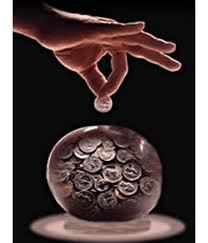 www.irhesabdaran.ir
نقاط ضعف اجراي ماده 272 قانون مالياتهاي مستقيم
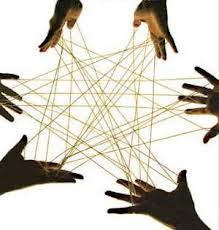 فقدان تجربه، اطلاعات و دانش مالياتي لازم و يا عدم برداشت صحيح 
     از بخشنامه ها، دستورالعمل ها، قوانين و مقررات مالياتي.
2) وابستگي مستقيم درآمد حق الزحمه موسسات حسابرسي به شركتها و موسسات صاحبكار موجب كاهش در اصل استقلال و بي طرفي كامل 
     مي شود.
3) عدم دسترسي سازمان امور مالياتي به دفاتر، اسناد و مدارك اشخاص مورد رسيدگي جهت كنترل، نظارت و تأييد عمليات حسابرسي مالياتي انجام شده.
4) عدم وجود يا ضعف دستگاه نظارتي در كنترل عملكرد موسسات حسابرسي و نبود تشريفات و جرايم متناسب با قصوريا سهل انگاري در عمليات حسابرسي مالياتي.
5)ديدگاه غالب حسابرسان در تعيين درآمد مشمول ماليات صرفاً بر اساس رسيدگي به دفاتر بوده كه اين امر موجبات غفلت از موارد عدم رعايت آئين نامه تحرير دفاتر، كشف تقلب و كتمان خواهد گرديد.
6) عدم وجود استانداردهاي مدون رسيدگي جهت حسابرسي مالياتي و الزام به رعايت آنها از طرف حسابرسان.
7) عدم بهره مندي حسابرسان از قدرت اجرايي و حاكميتي سازمان امور مالياتي در جهت پيگيري موثر و دقيق حقوق دولت.
با تشکر از همراهیاستاد محترم دکتر نوری فــــــردو  دوستان گرامی
www.irhesabdaran.ir
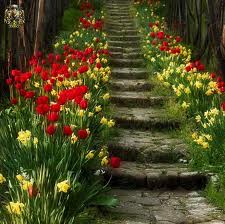 با تشکر از همراهیاستاد محترم دکتر نوری فــــــردو  دوستان گرامی
www.irhesabdaran.ir
www.irhesabdaran.ir